I genitori delle classi terze delle Guidotti sono invitati a un incontro sull’orientamento sabato 4 dicembre 2021 
ore 10.00-12.00
Partecipa la Dott.ssa Giulia Ghiaroni, psicologa di Associazione Bandolo (www.psicologiabandolo.it) referente di MemOrienta sportello orientamento scolastico presso MEMO
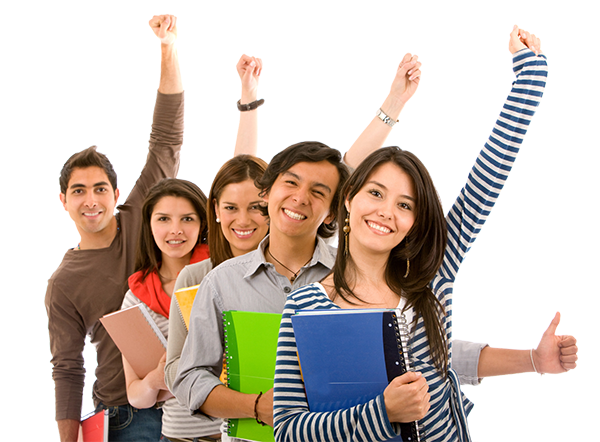 Per collegarsi da computer, tablet o smartphone.https://global.gotomeeting.com/join/566129293